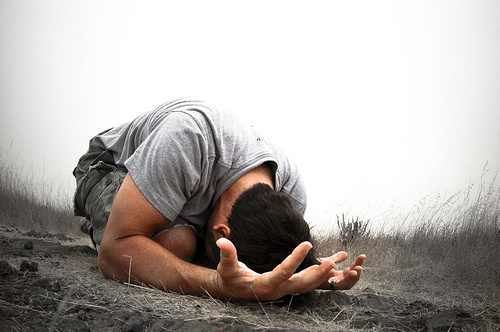 Jeremiah 20.7-13
Tough Prayers
Jeremiah’s Prayers
1.6
4.10, 19-21, 23-26
5.3-6
8.18 – 9.2
10.19-26
11.18-20
12.1-4
14.7-9, 13, 19-22
15.10-11, 15-18
16.19-20
17.12-18
18.19-23
20.7-18
32.16-25
Jeremiah’s so-called life
Called as a young man
Told he would be opposed
Forbidden to marry, mourn, feast, pray
Hometown tried to kill him
Officials tried to kill him
Jeremiah’s prayers
Despair
Perplexity
Vengeance
Vindication
Pain
Anger
One Example
Jeremiah 20.7
Lord, You have deceived me 
and I was deceived;
You have overcome me and prevailed.
I have become a laughingstock 
all day long;
Everyone mocks me.
Lord’s Answers
Assurance
Call to repentance
Re-establish priorities
Offer of renewal
Sympathy
Some Lessons
Frequency in Prayer
Intensity in Prayer
Honesty in Prayer
“What a man is on knees before God, that he is and nothing more.”
— Robert Murray McCheyne